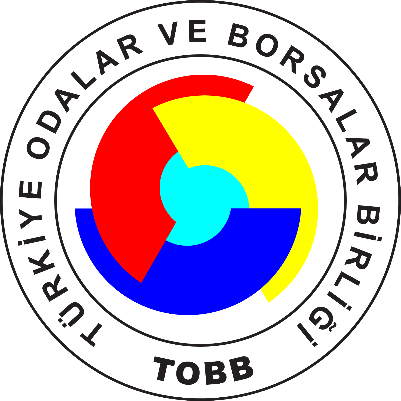 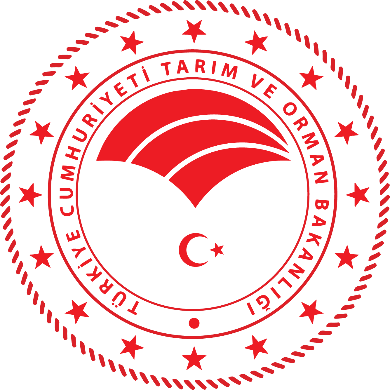 PANDEMİ SÜRECİNDE TARIM VE ORMAN BAKANLIĞI TARAFINDAN ALINAN TEDBİRLER
İçerik
Desteklemeler

Finans

Atıl Tarım Arazileri 

Tarım ve Hayvancılık Sektörlerinde Çalışanlar

Diğer Konular
DESTEKLEMELER
2020 YILI ÖDENMESİ PLANLANAN 22 MİLYAR TL DESTEKLEMENİN 10.5 MİLYAR TL’Sİ ÖDENDİ 

2019 ARALIK AYI ÇİĞ SÜT VE 2019 YILI MANDA-MALAK DESTEĞİ 17 NİSAN 2020 GÜNÜ ÖDENDİ.

2019 1. DÖNEM BUZAĞI DESTEĞİ, SÜRÜ BÜYÜTME VE YENİLEME DESTEĞİ (Küçükbaşta 187 Milyon TL), ÇOBAN İSTİHDAM DESTEĞİ ÖDEMELERİ İSE NİSAN AYI SONUNA KADAR YAPILACAK.

2019 ARALIK, 2020 OCAK, ŞUBAT VE MART AYI ÇİĞ SÜT PRİM DESTEĞİ 15 KURUŞA KADAR ARTIRILDI.
DESTEKLEMELER
ÜRETİCİLERE VERİLEN FARK ÖDEMELERİ BAŞVURU SÜRESİ UZATILDI.

YAĞLI TOHUMLU BİTKİLER İLE DANE ZEYTİNE YÖNELİK FARK ÖDEMESİ DESTEKLERİ 30 NİSAN 2020'YE
HUBUBAT, BAKLAGİL VE DANE MISIR FARK ÖDEMESİ DESTEKLERİ 29 MAYIS 2020'YE
İYİ TARIM UYGULAMALARI VE ORGANİK TARIM DESTEKLEMELERİ 30 NİSAN 2020'YE UZATILMIŞTIR.


ESK, SÜT FİYATLARININ, ULUSAL SÜT KONSEYİNİN BELİRLEDİĞİ REFERANS FİYATLARININ ALTINA DÜŞMEMESİ İÇİN MÜDAHALE SÜT ALIMI YAPMAYA BAŞLADI .(Referans fiyat:2,30 TL/Litre)
DESTEKLEMELER
13. Etap Kırsal Kalkınma Yatırımlarının Desteklenmesi Programının (KKYDP) Hibe sözleşmesi imzalama süreçleri Covid-19 salgın nedeniyle 1 ay uzatılmıştır.(23.03.2020 -23.04.2020)


KKYDP( Kırsal Kalkınma Yatırımlarının Desteklemesi Programı) nedir?
KKYDP; Tarıma Dayalı Ekonomik Yaptırımlar kapsamında 2006-2020 tarihleri arasında uygulanan, tarım ve hayvancılık yatırımlarına %50 hibe desteği veren bir programdır.
 
Bugüne kadar yaklaşık 5 Milyar TL hibe verildi
200.000 kişi istihdam sahibi olmuşdu.
FİNANS
ÇİFTÇİLER DÜŞÜK FAİZLİ KREDİ KULLANACAKLAR.
Ziraat Bankası ve Tarım Kredi Kooperatiflerinden kullanacakları krediler, % 25 ile %100 oranlarında sübvanse edilecek


ÇİFTÇİLERİN TARIM KREDİ KOOPERATİFLERİNE OLAN BORÇLARI İLE İLGİLİ 4 KARAR ALINDI.
30 Nisan 2020 tarihine kadar, yurt genelinde yürütülmekte olan icra ve iflas takipleri durduruldu
Kredi ödemelerindeki gecikmelerin takibe düşmesine 90-180 gün arasında esneklik tanındı.
Çiftçilerin kredi borçları sebebiyle risk merkezindeki siciline “Mücbir Sebep” notu düşülmesi sağlanacak.
Vadesi Nisan ve Mayıs aylarında dolacak olan kredilerin anapara ve faiz tutarları 2 ay süreyle faizsiz olarak ertelenecek
ATIL TARIM ARAZİLERİ
STRATEJİK ÜRÜNLERDE REKOLTE ARTIŞINI SAĞLAYABİLMEK İÇİN “BİTKİSEL ÜRETİMİN GELİŞTİRİLMESİ PROGRAMI” BAŞLATILDI (20 Milyon TL Bütçe)

Atıl Tarım Arazileri etkin şekilde üretime kazandırılacak

21 İlde uygulanacak / %75 tohum desteği sağlanıyor

364 Bin Dekar alana- 6,7 bin ton tohum ekilecek

Buğday-Arpa-K.Fasulye- Mısır- Mercimek- Pirinç Ayçiçeği ekilecek

80 Bin Ton rekolte – 220 milyon TL Bitkisel Üretim Değeri Hedefleniyor.
ATIL TARIM ARAZİLERİ
YARARLANACAK İLLER:
Adıyaman, Afyon, Ağrı, Aksaray, Bingöl, Çanakkale, Erzincan, Erzurum, Kars, Kayseri, Kırıkkale, Kırşehir, Konya, Muş, Nevşehir, Niğde, Samsun, Sivas, Tokat, Uşak ve Yozgat 

HAZİNEYE AİT TARIM ARAZİLERİNİ KİRALAYAN ÇİFTÇİLERİN NİSAN, MAYIS VE HAZİRAN AYI KİRALAMA ÖDEMELERİ 6 AY SÜRE İLE ERTELENDİ.

ARAZİ BANKACILIĞI ÇALIŞMALARI 
Atıl arazilerin kiralanmasına yönelik bir yazılım portalı oluşturuldu
Portal, arazisini kiraya vermek isteyenle araziyi kiralamak isteyenlerin buluşmasını sağlayacak
Portaldan arazi kiralayanlara dekar başına 25 TL destek verilecek
2020 hedefi 50 Bin Hektar
ATIL TARIM ARAZİLERİ
Cumhurbaşkanı Recep Tayyip Erdoğan: (20.04.2020)
«Erzincan, Erzurum, Kars, Kayseri, Sivas, Bingöl, Muş başta olmak üzere çeşitli illerimizdeki 14 milyon metrekare hazine arazisini de ilave olarak çiftçilerimizin kullanımına açıyoruz»
TARIM ve HAYVANCILIK SEKTÖRÜNDE ÇALIŞANLAR
Tarım İşçileri Konulu Genelge Yayınlandı. (25.03.2020) «Sayın Başkan’ın Tarım ve Orman Bakanı Bekir Pakdemirli’ye birebir konuyu iletmesi sonrası özellikle süreç hızlanmıştır»

Valiler Başkanlığında İllerde Komisyon Kuruldu

Mevsimlik Tarım İşçileri Seyahat İzni Kolaylaştı

İl Umumi Hıfzısıhha Kararları Alındı

Tarım ve Hayvancılık Sektörlerinde Çalışanların Ulaşım, Barınma ve Sağlık Konularının Valilik nezdinde yapılması sağlandı.

23-24-25-26.04.2020 tarihli «Sokağa Çıkma Kısıtlamasından»
Hayvan barınakları, hayvan çiftlikleri ve hayvan bakım merkezleri
Tarımsal üretimin devamlılığı için gerekli olan ekim-dikim, sulama-ilaçlama gibi faaliyetler kapsamında bölgesel özelliklere göre İl/İlçe Hıfzıssıhha Kurullarınca izin verilenler muaf tutulmuştur.
DİĞER KONULAR
Çiftçilerin sulama beyannamesi 15 Mart olan son tarih ilk aşamada 30 Nisan tarihine kadar uzatılmıştır

Çiftçiler tarafından www.sutem.dsi.gov.tr adresi üzerinden de sulama birliklerine beyanname verilebilme olanağı sağlanmıştır

Çiftçilerin tarımsal sulama amaçlı “yer altı suyu kuyusu” açmak için talep ettiği Arama ve Kullanma Belgesi alma süreci kısaltılacak (1-1,5 ay sürüyordu)

Piyasada balık alım fiyatlarının üretim maliyetlerinin altında kaldığı dönemlerde balık piyasasında üretim istikrarını sağlamak amacıyla uygun fiyattan balık alımı yapılacak

ÇKS başvuruları (Çiftçi Kayıt Sistemi) e-devlet üzerinden de yapılabilecektir

Tarımsal Amaçlı Kooperatifler, Üretici ve Yetiştirici Birliklerinin Genel Kurulları Temmuz 2020 sonuna ertelendi. (Bakanlık 3 ay daha erteleyebilir)
DİĞER KONULAR
Ham Yağ ithalatı Gümrük Vergisi 31 Mayıs 2020 tarihine kadar %18’e indirildi. (18.04.2020 Resmi Gazete)

Ayçiçek Tohumu ithalatı Gümrük Vergisi 31 Mayıs 2020 tarihine kadar %9’a düşürüldü (18.04.2020 Resmi Gazete)

Limon ihracatı ön izne bağlandı.(07.04.2020 Resmi Gazete )

Şekerpancarından üretilen Melas maddesinin %31.5 olan Gümrük Vergisi kaldırıldı (03.04.2020 Resmi Gazete) (Ekmek Mayası Üreten Sanayiciler için)

Çeltik (100 Bin Ton) 31 Mayıs Tarihine kadar Gümrük Vergisi %0’a indirildi.(03.04.2020 Resmi Gazete)